The First Three Presidents
Washington      	Adams           	Jefferson
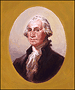 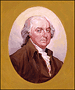 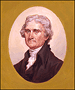 GEORGe washington
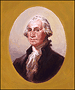 Dates of Presidency: 4/30/1789 - 3/3/1797 • Presidency Number: 1 • Number of Terms: 2 • Why Presidency Ended: End of 2nd Term • Party:  • His Vice President: John Adams
George Washington was the only president to be elected unanimously.•
	He was the only president inaugurated in two cities: New York and Philadelphia.
• 	He never lived in Washington, DC, although he was interested in the construction of the city and purchased property there.
• 	He was an active and able mediator between his cabinet members Alexander Hamilton and Thomas Jefferson.
Key Events in President George WashingtoN's Administration
• Precedents---Washington established two main precedents: a cabinet and the two-term Presidency. 
Whiskey Rebellion, 1794---Washington ordered 15,000 troops to Pennsylvania and crushed the first challenge to federal authority.
Farewell Address, 1796---Washington warned against the evils of political parties and "tangling alliances" abroad.
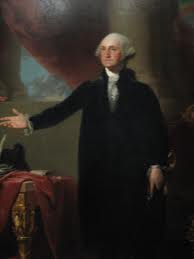 John Adams
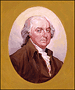 Dates of Presidency: 3/4/1797 - 3/3/1801 • Presidency Number: 2 • Number of Terms: 1 • Why Presidency Ended: Defeated • Party: Federalist • His Vice President: Thomas Jefferson
John Adams
• John Adams is the first president whose son became president.
• He was the first president to live in the White House--then referred to as the Executive Mansion.
• He died on July 4, 1826, the same day as his friend and political rival Thomas Jefferson
.• During his administration, the Alien and Sedition Acts--designed to suppress political opposition--were passed.
Key Events in the Adams Presidency
• XYZ Affair—a diplomatic dispute that came to head after France hassled American ships and attempted to bribe America; it almost lead to war with France.
• Midnight Appointments---In an attempt to leave his mark on the next administration, Adams spent his final hours in office appointing judges and lesser court officials.
Thomas Jefferson
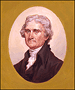 • Dates of Presidency: 3/4/1801 - 3/3/1809 • Number of Terms: 2 • Why Presidency Ended: End of 2nd Term • Party: Democratic-Republican • His Vice President(s): Aaron Burr, George Clinton
TRIVIA QUESTION: Where was Aaron Burr married?
Thomas Jefferson
• He authorized the Lewis and Clark expedition--an expedition which explored the land the U.S. obtained through the Louisiana Purchase
.• He was the first president elected by the House of Representatives.
• He wanted to be remembered not for his presidency, but for the roles he played in the creation of the Declaration of Independence, the Virginia Statute of Religious Freedom and the University of Virginia.
Key Events in Jefferson’s Presidency
Tripolitan War 1801-1805 ---Jefferson refused to pay tribute to pirates of the Barbary States who were harassing American ships; Tripoli declared war on the U.S. but was defeated in 1805.
• Louisiana Purchase, 1803--- For a cost of $15 million, U.S. purchased from France all land west of the Mississippi, doubling the size of the United States.
• Lewis and Clark Expedition, 1804-1806---Jefferson commissioned Meriwether Lewis and William Clark to embark on a two and ½ year expedition to explore the new American lands.
SOURCES
http://www.whitehouse.gov/about/presidents/georgewashington
http://www.whitehouse.gov/about/presidents/johnadams
http://www.whitehouse.gov/about/presidents/thomasjefferson